Арифметические действия с целыми числами. 6 класс.Обобщающий урок.
Холмова  Лариса Владимировна
учитель математики
МКОУ «Лицей №1»
– 35 + 67
– 12 . 6
75 – 98
– 83 + 83
– 48 : (- 4)
– 65 + 90
– 25 . (-5)
– 43 – 35
– 7 . (- 8)
 – 16 + (- 13)
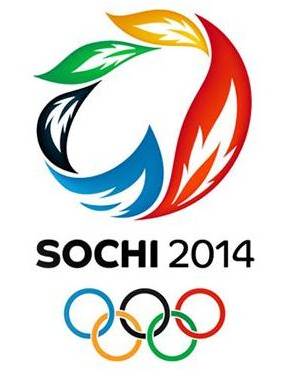 -78; -72; -29; -23; 0; 12; 25; 32; 56; 125
Какое арифметическое действие нужно выполнить, чтобы получить следующее число?
Сумма четырех чисел, стоящих в одном ряду (по вертикали, горизонтали, диагонали) равна  – 10. Назовите эти числа.
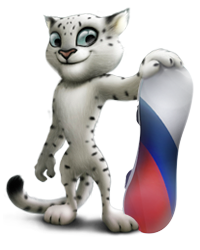 Сколько спортивных объектов построено  для проведения Игр в Сочи?
- 2
264: (452 : (- 113) . 33) = 

             +            =
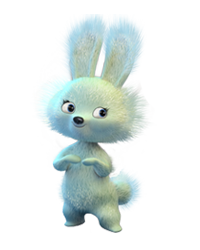 - 2
11
9
Спортивные объекты  будут расположены в двух кластерах – горном и прибрежном. Я, медвежонок, прохожу это расстояние на лыжах за 4 часа со скоростью 12 км/ч.
48 км
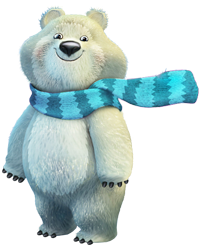 План кластеров
Сколько различных видов спорта входят в Олимпийские игры в Сочи?
- 1106: х = -158
                           х =7
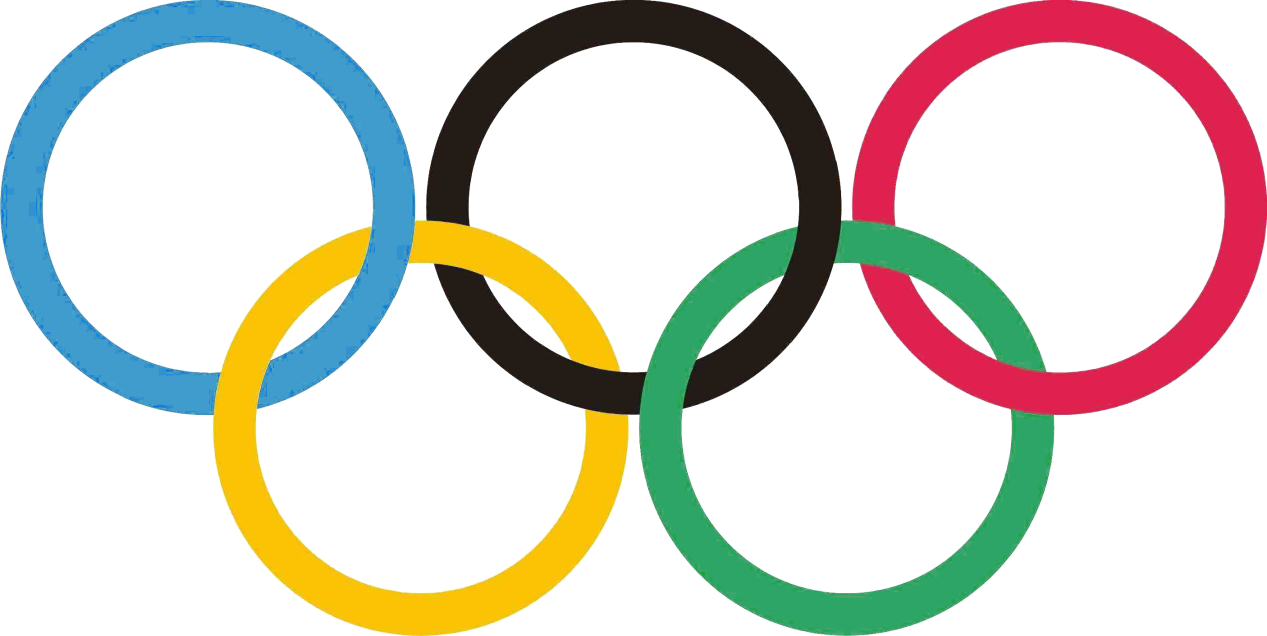 Не выполняя действий, сравните значения выражений
<
-27 . 2 . (-10) . (-35) .  7
-1 . (-2) . (-3) . (-4)
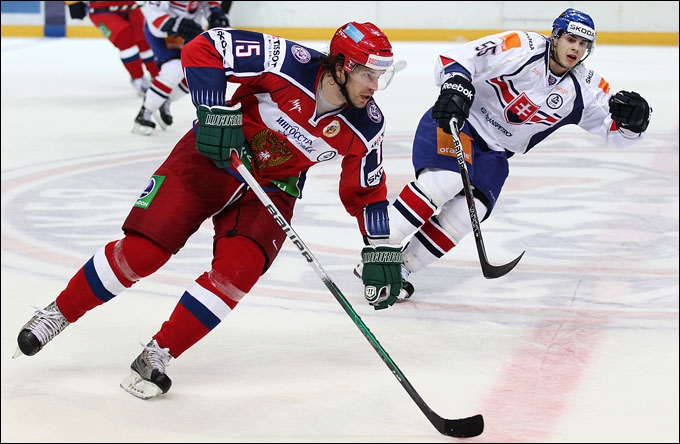 Решить уравнение:
а) |x| = 4
4, -4
Б) |x| = 0
0
В) |x| = -10
не имеет корней
Найди ошибку:
-405 : (36 – 45 : (-5)) . 3 = -405 :            . 3 =
   = -405 : 27 . 3= -405 : 81 = -5
-
(36  9)
+
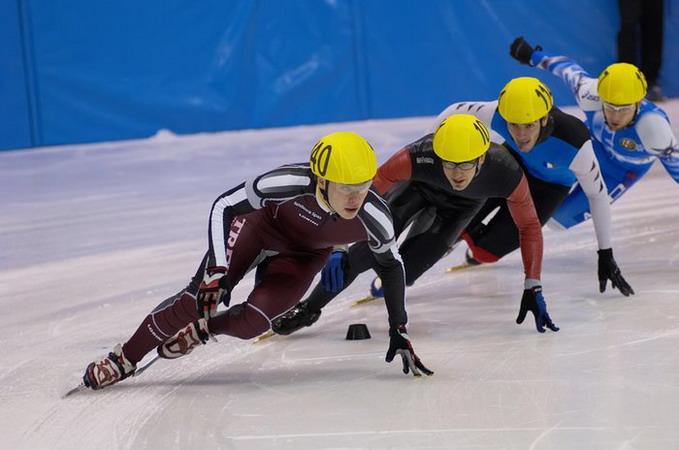 Между числами -3; 2; -5 поставьте такие знаки действий, чтобы получилось число а) возможно большее;            б) возможно меньшее.
а) -3  2   (-5)
б) -3  2  (-5)
.
.
-
+
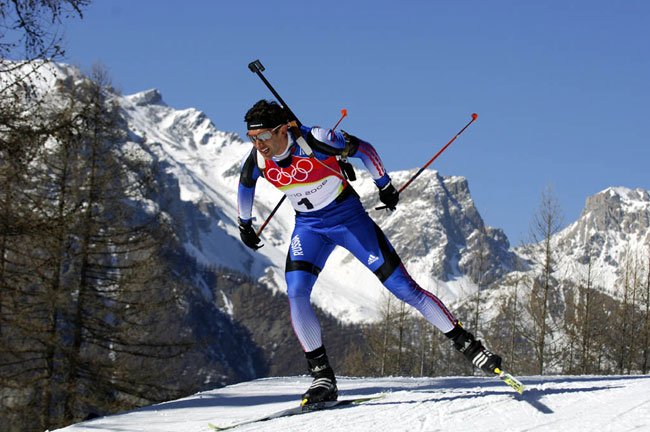 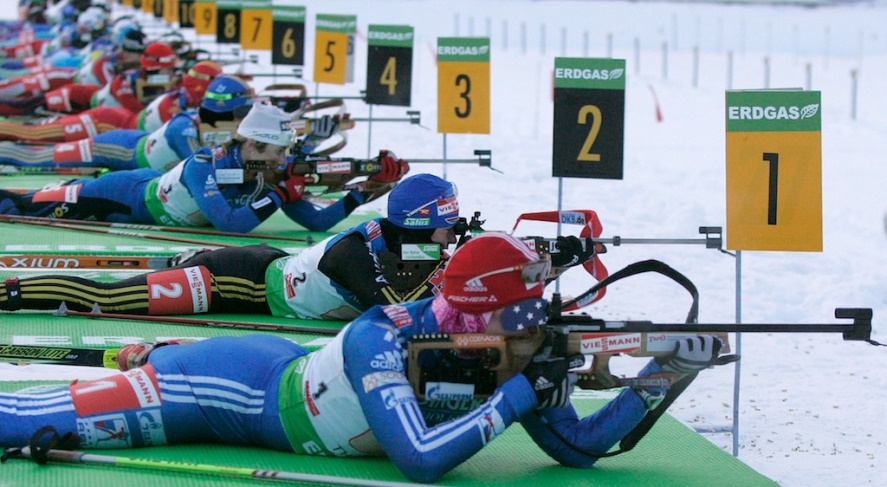 Чему равна сумма всех целых чисел от -499 до 501?
- 499+(-498)+(-497)+(-496)+…+497+498+499+500+501=
= 500 + 501
=1001
Видео фристайл
Зарядка для глаз
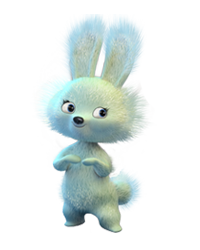 «Жаркие. Зимние. Твои»
Зашифрованное задание
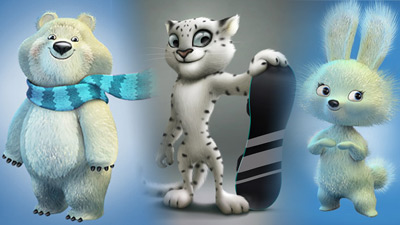